Physiology of Oxygen : Transport
Dr G Ogweno, PhD
Gas laws
BOYLE’S LAW: Gas pressure in closed container is inversely proportional to volume of container 
Charles law: for an ideal gas at constant pressure, the volume is directly proportional to its absolute temperature.
Dalton's law of partial pressures : the pressure of a mixture of gases simply is the sum of the partial pressures of the individual components
Gas Pressures
Partial Pressure
Each gas in atmosphere contributes to the entire atmospheric pressure, denoted as P
Gases in liquid
Gas enters liquid and dissolves in proportion to its partial pressure
1Kpa=7.5 mmHg=100cmH2
Oxygen is 21% of atmosphere
760 mmHg x .21 = 160 mmHg PO2
This mixes with “old” air already in alveolus to arrive at PO2 of 105 mmHg
Carbon dioxide is .04% of atmosphere
760 mmHg x .0004 = .3 mm Hg PCO2
This mixes with high CO2 levels from residual volume in the alveoli to arrive at PCO2 of 40 mmHg
Henry’s Law: solubility of a gas in a liquid is directly proportional to the partial pressure of the gas above the liquid
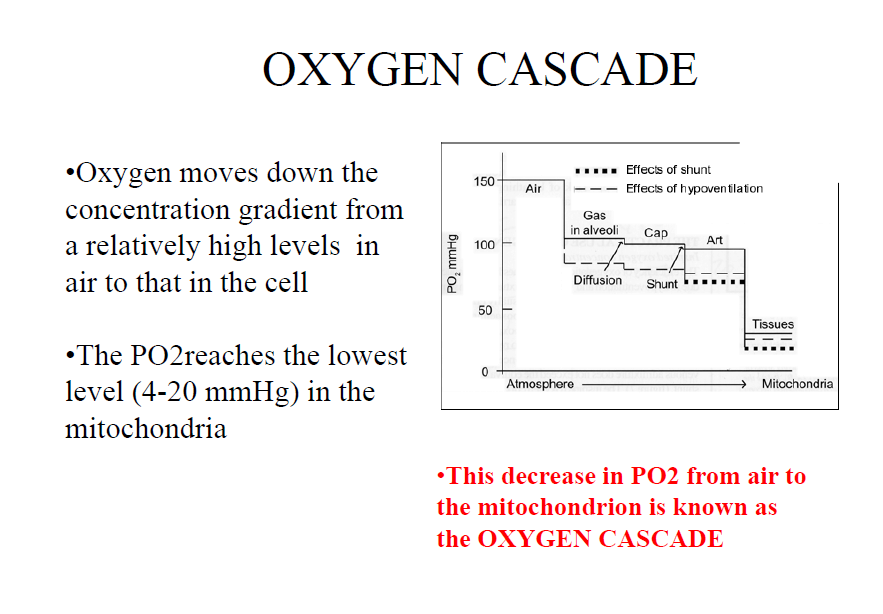 Oxygen cascade
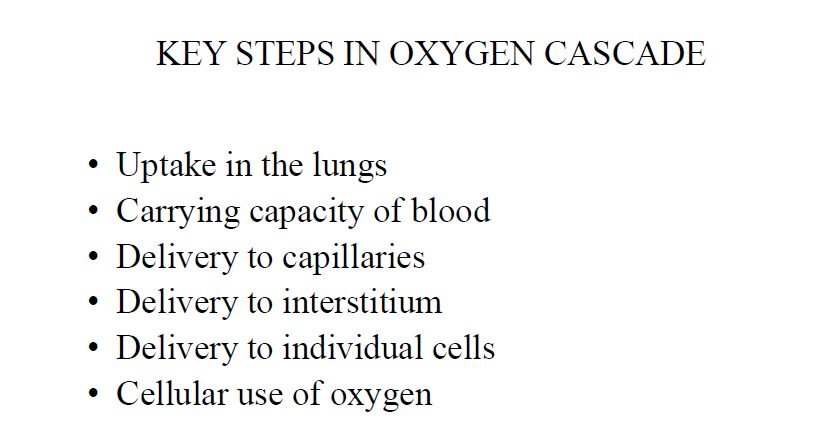 Factors affecting alveolar oxygen tension
Primary Ideal PA02=PI02-PAC02 X (PI02-PEo2)/pEco2
Dry barometric pressure(less svp)
Inspired oxygen concentration/FIo2
Oxygen consumption
Alveolar ventilation
secondary: 
cardiac output, 
Concentration or third gas effect or Fink effect
Presence of soluble gas
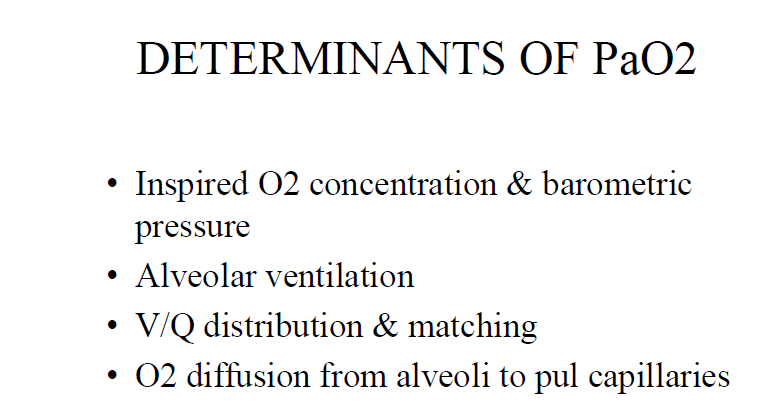 KEY STEPS IN OXYGEN CASCADE
Uptake in the lungs
Carrying capacity of blood
Delivery from lungs to tissue capillaries
Delivery from capillary blood to interstitium
Delivery from interstitium to individual cells
Cellular use of oxygen
Factors influencing alveolo-arterial
Normal~15 mmHg
Shunt/venous admixture
Magnitude of venous admixture-V/Q scatter
Actual alveolar Po2
Cardiac output
Temp & pH/BE
Hb conc
Alveolar ventilation
Oxygen Transport
The transport of oxygen between the lungs and the cells of the body is a function of the blood and the heart.
Oxygen is carried in the blood in two forms:		- as dissolved oxygen in the blood 		  	plasma							- chemically bound to the hemoglobin 	(Hb) that is encased in the erythrocytes, 	or RBC’s
11
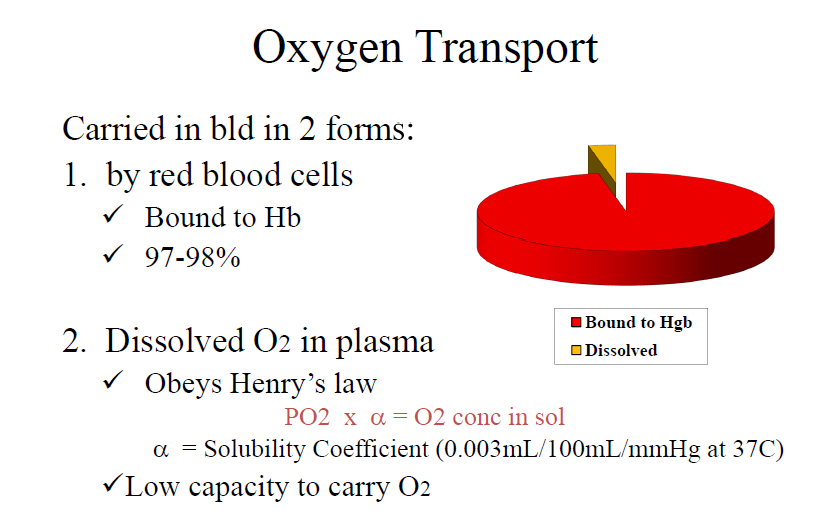 O2 Dissolved in Plasma
As O2 diffuses from the alveoli into the pulmonary capillary blood, it dissolves in the plasma of the blood.
At normal body and temperature about 0.003 ml of O2 will dissolve in 100 ml of blood for every 1 mm Hg of Po2
Vol% represents the amount of O2 in milliliters that is in 100 ml of blood.
In terms of total oxygen transport, a relatively small percentage of O2 is transported in the form of dissolved O2.
13
Dissolved Oxygen
Henry’s Law states that the amount of gas that dissolves is proportional to its partial pressure.
Dissolved Oxygen=.003 mls x PAo2		.003 x 100=.3mls of dissolved O2
14
O2 Bound with Hemoglobin
Most of the O2 that diffuses into the pulmonary capillary blood rapidly moves into the RBC’s and chemically attaches to the hemoglobin.
Each RBC contains about 280 million Hb molecules, which are highly specialized to transport O2 and CO2.
The normal hemoglobin value for the adult male is 14 to 16 g% and female is 12 to 15 g%.
15
Quantity of O2 Bound to Hb
Each g% of Hb is capable of carrying approximately 1.34 ml of O2 thus:
		- O2 bound to Hb = 1.34 ml O2 x g% Hb
At a normal Pao2 of 100 MM Hg, hemoglobin saturation (Sao2) is about 97% because of normal physiologic shunts:			          -thebesian veins (Coronary circ.)			  -bronchial venous drainage			  -V/Q mismatch
16
The Hemoglobin Molecule
Normal adult hemoglobin consists of:			-four hemo groups which are the 	pigmented, iron-containing non-protein 	portions							-four amino chains that collectively 	constitute globin (a protein)
At the center of each heme group, the iron molecule can combine with one O2 molecule for form oxyhemoglobin:					- Hb + O2 <> Hbo2
The amount of O2 bound to Hb is directly related to the partial pressure of O2.
17
Fetal Vs. Adult Hemoglobin
The globin, or protein portion of each adult Hb molecule consists of two identical alpha  chains and two identical beta chains.
Normal fetal Hb (Hb F) has two alpha chains and two gamma chains.
These gamma chains increase hemoglobin’s attraction to O2 and facilitates transfer of maternal O2 across the placenta.
Fetal Hb is gradually replaced with adult Hb (Hb A) over the first year of postnatal life.
18
Hb Molecule
Mb and Hb use porphryins to bind Fe2+
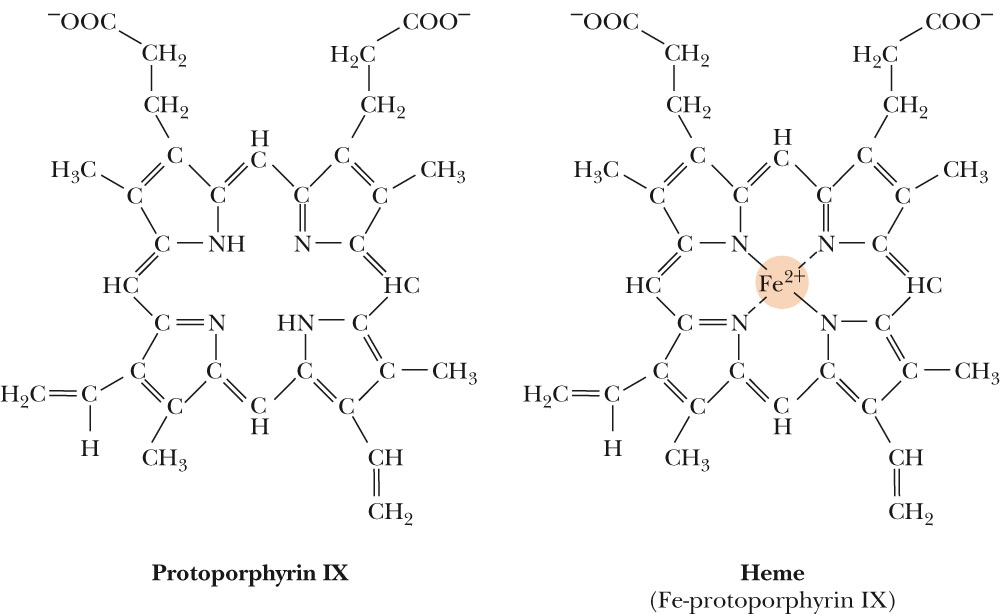 Figure 15.22 
Heme is formed when protoporphyrin IX binds Fe2+
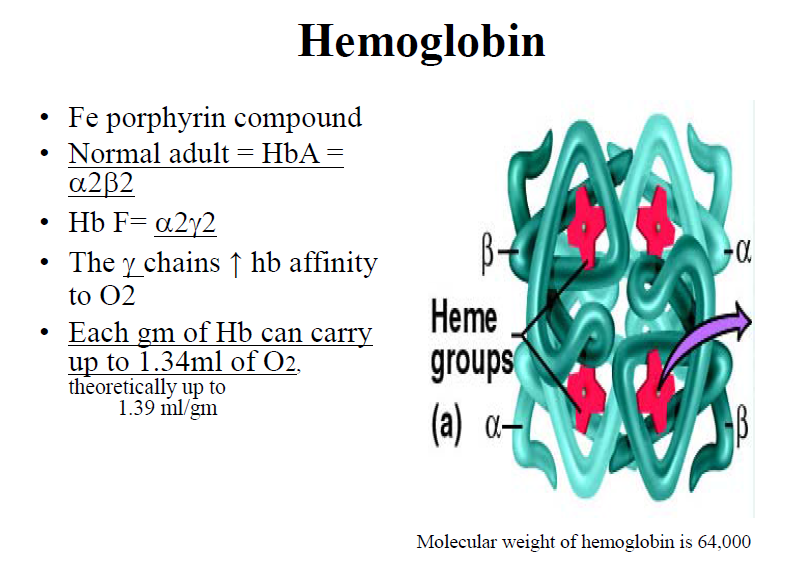 Fe2+  is coordinated by His F8
Iron interacts with six ligands in Hb and Mb.
Four of these are the N atoms of the porphyrin.
A fifth ligand is donated by the imidazole side chain of amino acid residue His F8.
(This residue is on the sixth or “F” helix, and it is the 8th residue in the helix, thus the name.).
When Mb or Hb bind oxygen, the O2 molecule adds to the heme iron as the sixth ligand.
The O2 molecule is tilted relative to a perpendicular to the heme plane.
Fe2+  is coordinated by His F8
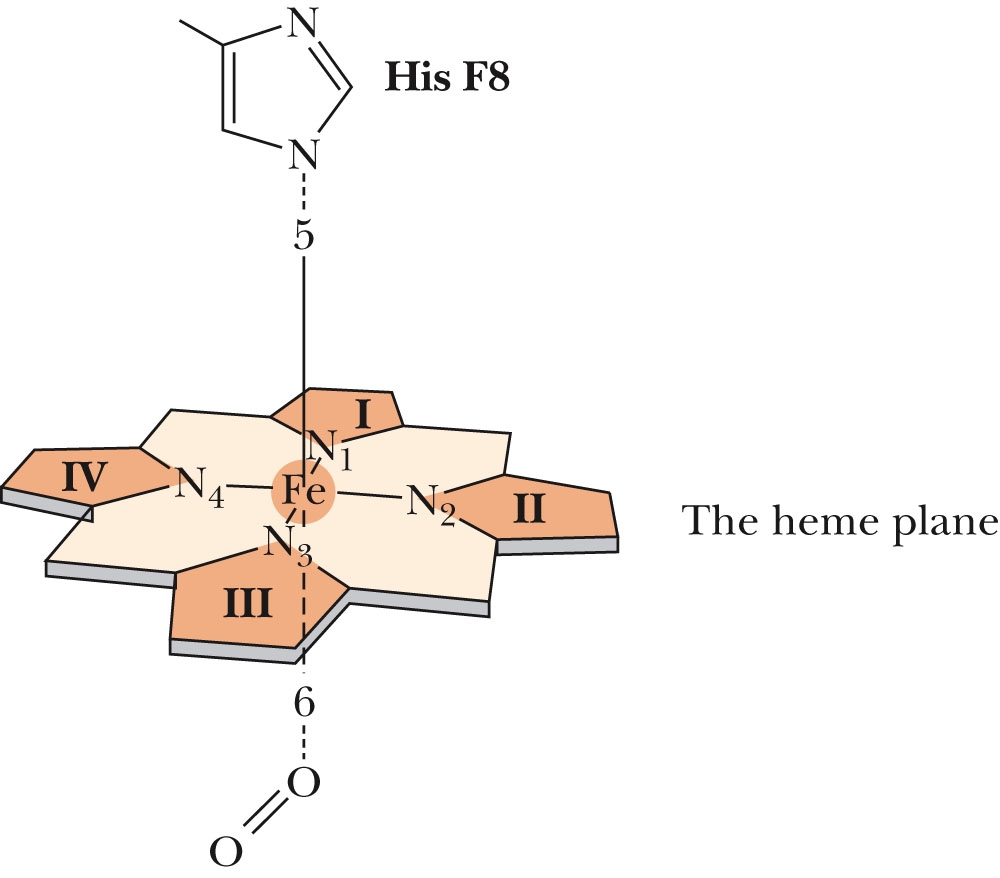 Figure 15.23 
The six liganding positions of an iron atom in Hb and Mb.
Kinetics of o2 Rxn with Hb
Curve sigmoid-typical allosterism
Hb+O2 ↔ Hb4O2 ------K1
Hb4O2+O2 ↔Hb4O4---K2
Hb4O4+O2 ↔Hb4O6----K3
Hb4O6+O2 ↔Hb4O8----K4
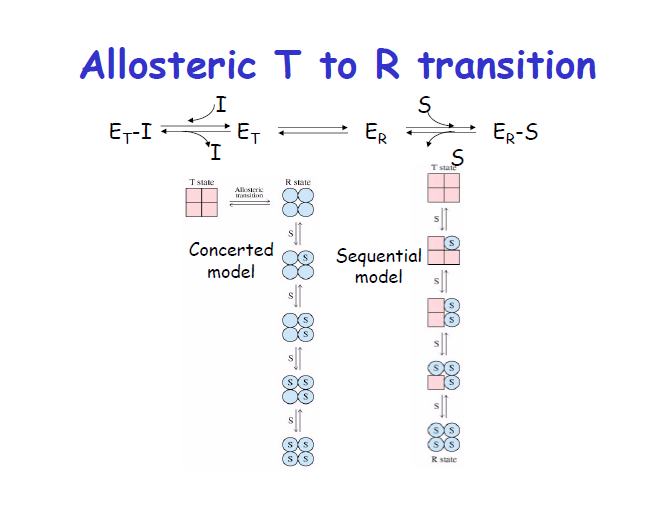 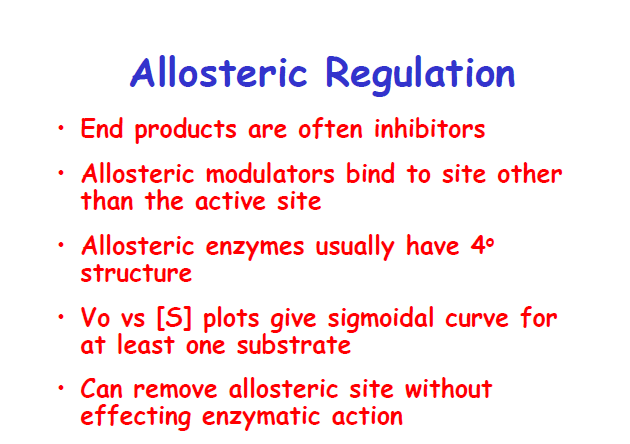 Allosteric Enzymes
Usually large; multiple subunits
Compare to Hb
Site for allosteric modulator (R = regulatory) generally different from active site (C = catalytic)
Can be positive or negative
Oxygen Dissociation Curve
The O2 dissociation curve graphically illustrated the percentage of Hb that is chemically bound to O2 at each O2 pressure.
The curve is S-shaped with a steep slope between 10 and 60 mm Hg and a flat portion between 70 and 100 mm Hg.
The flat and steep portions of the curve each have a distinct clinical significance.
28
HB-O2 dissociation curve
Determinants of P50
Factors that effect the 02 Dissociation
pH-  Change in the blood pH
Temperature-temp increases the curve moves to the right
2,3 Diphosphoglycerate-Increases 2,3 DPG results in decreased affinity
Carbon monoxide
31
EFFECT OF PCO2
Bohr effect-Shift of O2-Hb dissociation curve to right by  PCO2
Important to enhance oxygenation of blood in lungs and to enhance release of O2 in the tissues 
In the lungs, CO2 diffuses out of the blood (H+ conc also  due to  in H2CO3 conc)  Shift of O2-Hb curve to left & more avid binding of  O2 to Hb   in quantity of O2 bound to Hb   O2 transport to tissues.
Clinical consequences of O2 dissociation
Bohr effect -Tissue downloading of O2-related to pH
2,3 DPG-reduction of oxygen affinity
Blood storage-ACD/CPD
Anaemic-raised 2,3 DPG
Altitude-RBC alkalosis
Carbon monoxide poisoning
Abnormal Hb-SCD, HbS, Thala(HbF), metHb and Fe+++
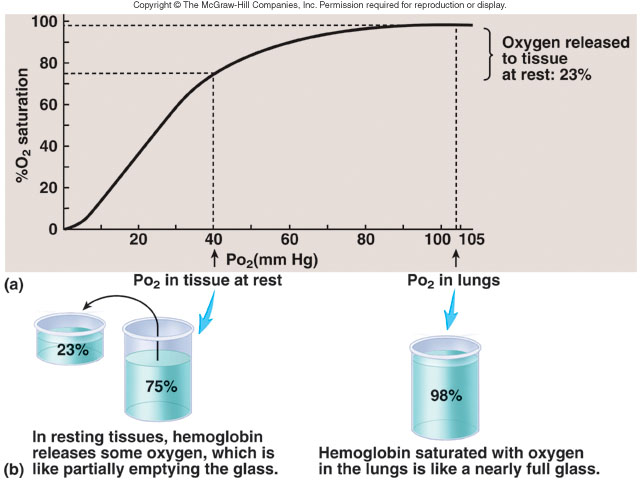 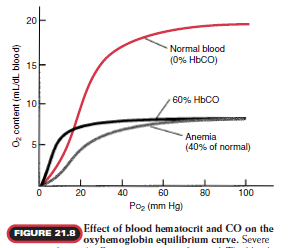 Factors influencing alveolo-arterial Po2 difference
Shunt/ venous admixture
Magnitude of venous admixture or V/Q scatter
Actual alveolar PO2
Cardiac output
Temperature, pH and BE
Hb concentration
Alveolar ventilation
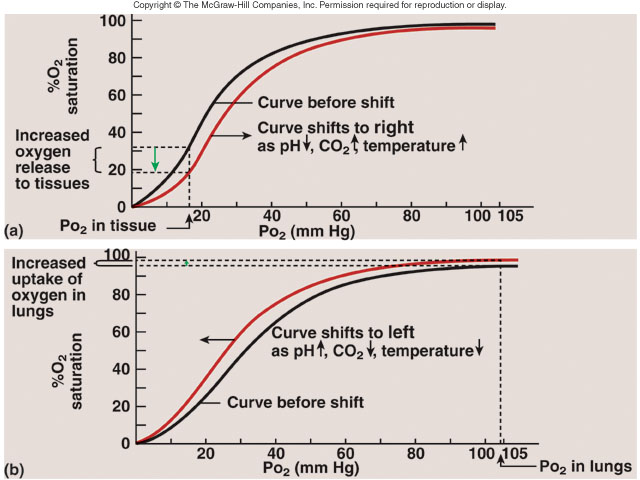 Clinical Significance of Shifts
Individuals with PaO2’s within normal (80-100) limits are rarely afected by shift changes.
However, when a patients PaO2 falls below 80, a shift to the right or left can have remarkable effects on the hemoglobin’s ability to pick up and release oxygen.
38
Right Shifts
Right shift decrease the loading of oxygen onto Hb at the A-C membrane.				-Decreased affinity
The total oxygen delivery may be much lower than indicated by a particular Pao2 when the patient has some disease process that causes a right shift.
Right shift curves enhance the unloading of oxygen at the tissue level.
39
Left shift
Left shift curves enhance the loading capability of oxygen enhance the loading capability of oxygen a the A-C membrane.
The total oxygen delivery may be higher than indicated by a particular Pao2 when the patient has some disease process that cause a left shift.
Left shift curves decreases the unloading of oxygen at the tissue level.
40
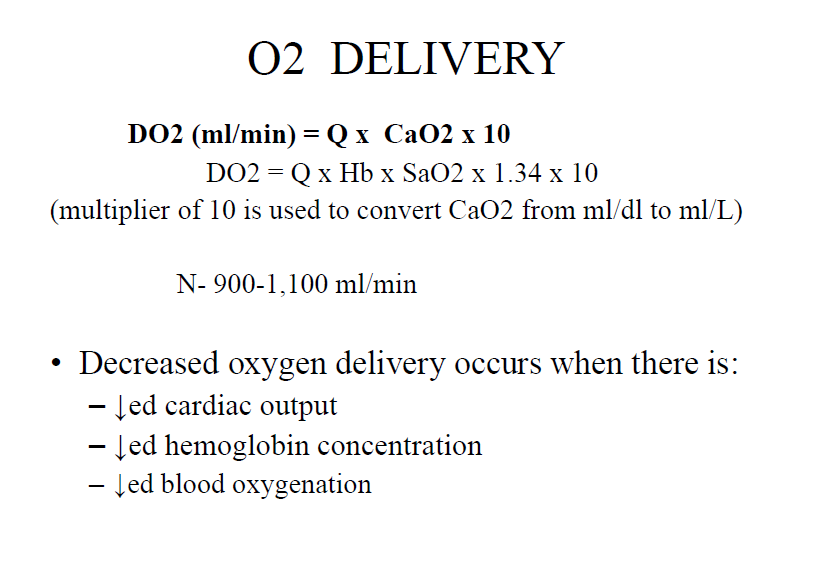 Total Oxygen Delivery
The total amount of oxygen delivered to the peripheral tissues is dependent on:
the body’s ability to oxygenate blood
the hemoglobin concentration
the cardiac output
Total O2 delivery (DO2) is calculated:
DO2 = QT x (CaO2 x 10)
O2 delivery decreases when there is a decline in blood oxygenation, hemoglobin concentration, or cardiac output.
42
Arterial-Venous Difference
The arterial-venous oxygen content difference, C(a-v)O2, is the difference between the CaO2 and the CvO2.
The normal C(a-v)O2 is about 5 vol%.
Clinically, the C(a-v)O2 can provide useful information regarding the patient’s cardiopulmonary status.
43
[Speaker Notes: Factors that increase the C(a-v)O2:
	decreased cardiac output
	increased O2 consumption
		exercise
		seizures
		shivering
		increased temp

Factors that decrease the C(a-v)O2:
	increased cardiac output
	skeletal relaxation (drugs)
	peripheral shunting
	poisons
	decreased temp]
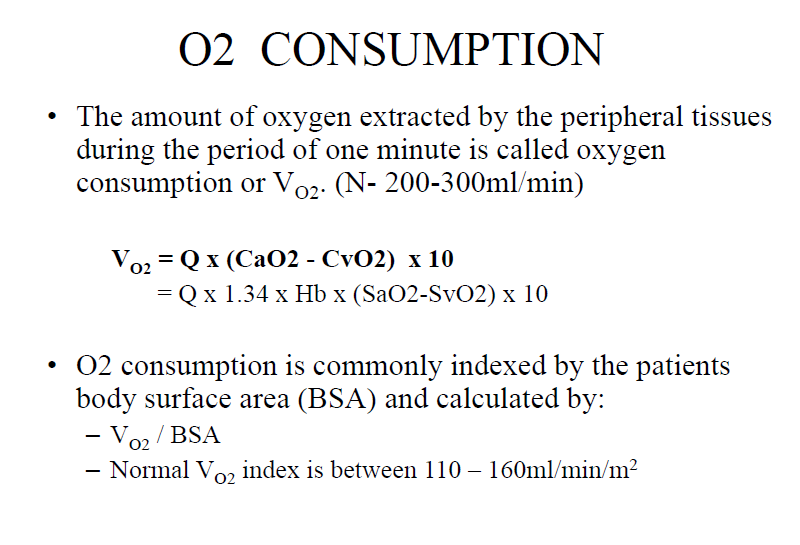 Oxygenation Consumption
The amount of oxygen extracted by the peripheral tissues during the period of one minute is called oxygen consumption or VO2.
Oxygen consumption is calculated by:
VO2 = QT [C(a-v)O2 x 10]
O2 consumption is commonly indexed by the patients body surface area (BSA) and calculated by:
VO2 / BSA
Normal VO2 index is between 125 - 165
45
Factors Affecting VO2
Factors that increase O2 consumption:
exercise		- seizures
shivering		- increased temp
Factors that decrease O2 consumption:
skeletal relaxation
peripheral shunting
certain poisons
decreased temperature
46
Oxygen Extraction Ratio
The oxygen extraction ratio (O2ER) is the amount of oxygen extracted by the peripheral tissues divided by the amount of O2 delivered to the peripheral cells.
O2ER = CaO2 - CvO2 / CaO2
normal O2ER is .25
Under normal circumstances an individuals Hb returns to the alveoli approximately 75% saturated with O2.
47
Factors that affect O2ER
Factors that increase O2ER:
decreased cardiac output
increased oxygen consumption
anemia
decreased arterial oxygenation
Factors that decrease O2ER:
increased cardiac output
skeletal relaxation
peripheral shunting
hypothermia		- increased Hb
increased arterial oxygenation
48
Mixed Venous O2 Saturation
Normally, the SvO2 is about 75%, however, clinically an SvO2 of about 65% is acceptable.
Factors that decrease the SvO2:
decreased CO
increased O2 consumption
Factors that increase the SvO2:
increased CO	- peripheral shunting
skeletal relaxation
hypothermia
49
Oxygen flux
Total oxygen flux
Arterial O2 flux is = 5 x 150 x 0.98 x 1.34 + 5 x 100 x 0.03 = 984.9 + 15 = appr. 1000mL O2 per min 
Assumes cardiac output of 5L/min 
Assumes [Hb] = 150g/L 
Assumes SaO2 = 98% and PO2 = 100mmHg 
pH 7.4, temp = 37
  
Similarly, 
Mixed venous O2 delivery rate is = 5 x 150 x 0.75 x 1.34 + 5 x 40 x 0.03 = 753.75 + 6 =759.75 = appro. 750mL O2 per min 
Assumes SvO2 of 75% and PvO2 of 40mmHg
Summary
Total O2 flux = 1000mL O2 / min 
Arterial [O2] = 20mL O2/100mL blood 
Mixed venous [O2] = 15mL O2/100mL blood 
Normal basal consumption of O2 = 250mL/min
NB: 
PaO2 = 100mmHg 
PvO2 = 40mmHg
Or 
SaO2 = 98% (or 97.5%) 
SvO2 = 75%
Thus, 
CaO2 = 20mL O2/dL 
CvO2 = 15mL O2/dL (appro)